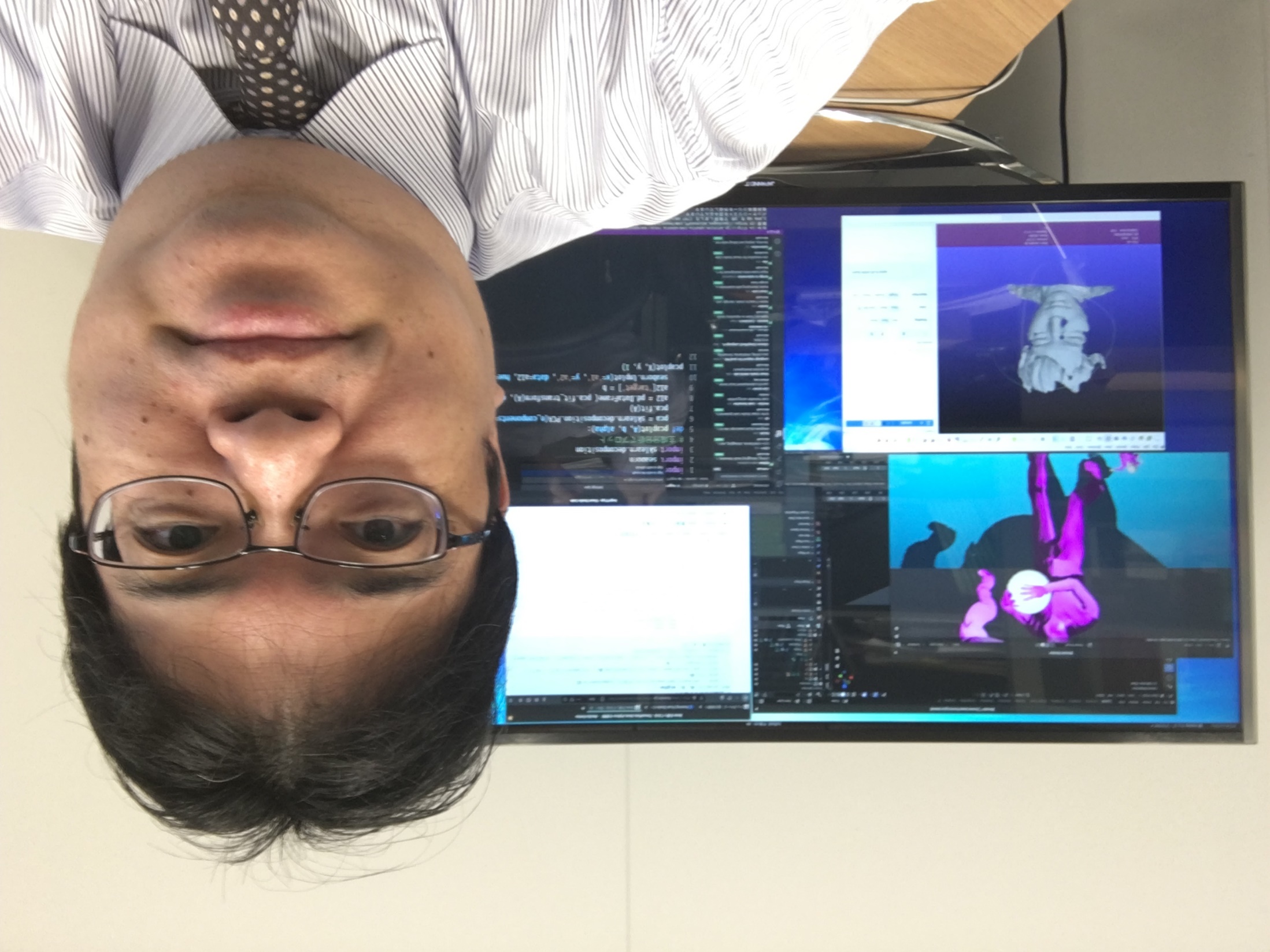 qd-1. 全体説明
Access データベースの実演（全６回）
Access を学びたい人へ
https://www.kkaneko.jp/de/qd/index.html
金子邦彦
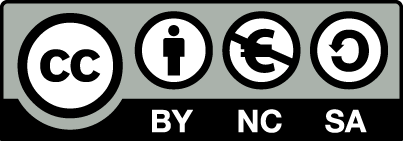 1
６回の内容
全体説明
テーブル定義
フォーム，レポート
SQL 問い合わせ
テーブルのリレーションシップ
クエリのデザインビュー

Access の基本的な機能を学び，全体を把握する．Access の実演動画．
URL: https://www.kkaneko.jp/data/qd/index.html
2
リレーショナルデータベースシステム
データベースシステムの一種
データの形はテーブル（リレーションともいう）
SQL の機能
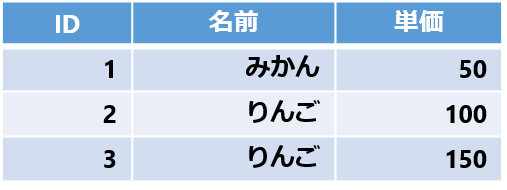 コンピュータ
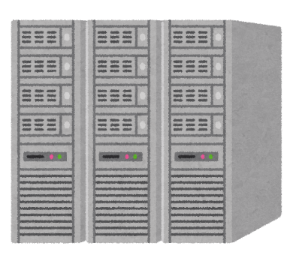 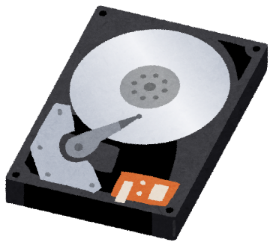 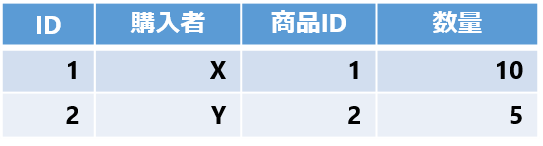 記憶
装置
たくさんのテーブルが格納される
リレーショナル
データベース
管理システム
リレーショナル
データベース
あわせて
リレーショナルデータベースシステム
3
[Speaker Notes: リレーショナルデータベースは，
データ本体とソフトが合体したものです．
ソフトは「管理」を付けて，リレーショナルデータベース管理システムと言います．
データ本体の方は，リレーショナルデータベースと言います．
これら２つが合体したシステムを，リレーショナルデータベースと言います．
データ本体である，リレーショナルデータベースは，たくさんのテーブルが入っているのが普通です．
リレーショナルデータベースは，あるテーマの沿って取集された大量のデータなのですが，
このとき，テーマが２つあれば，テーブルは２つできます．
テーマが３つあれば，テーブルは３つになったでしょう．
テーブルにはたくさんの行がありますね．
みかん，５０という行で１つのデータ，
りんご，１００という行で１つのデータ，
りんご，１５０という行で１つのデータ，
このようにたくさんのデータがあつまってテーブルになっています．]
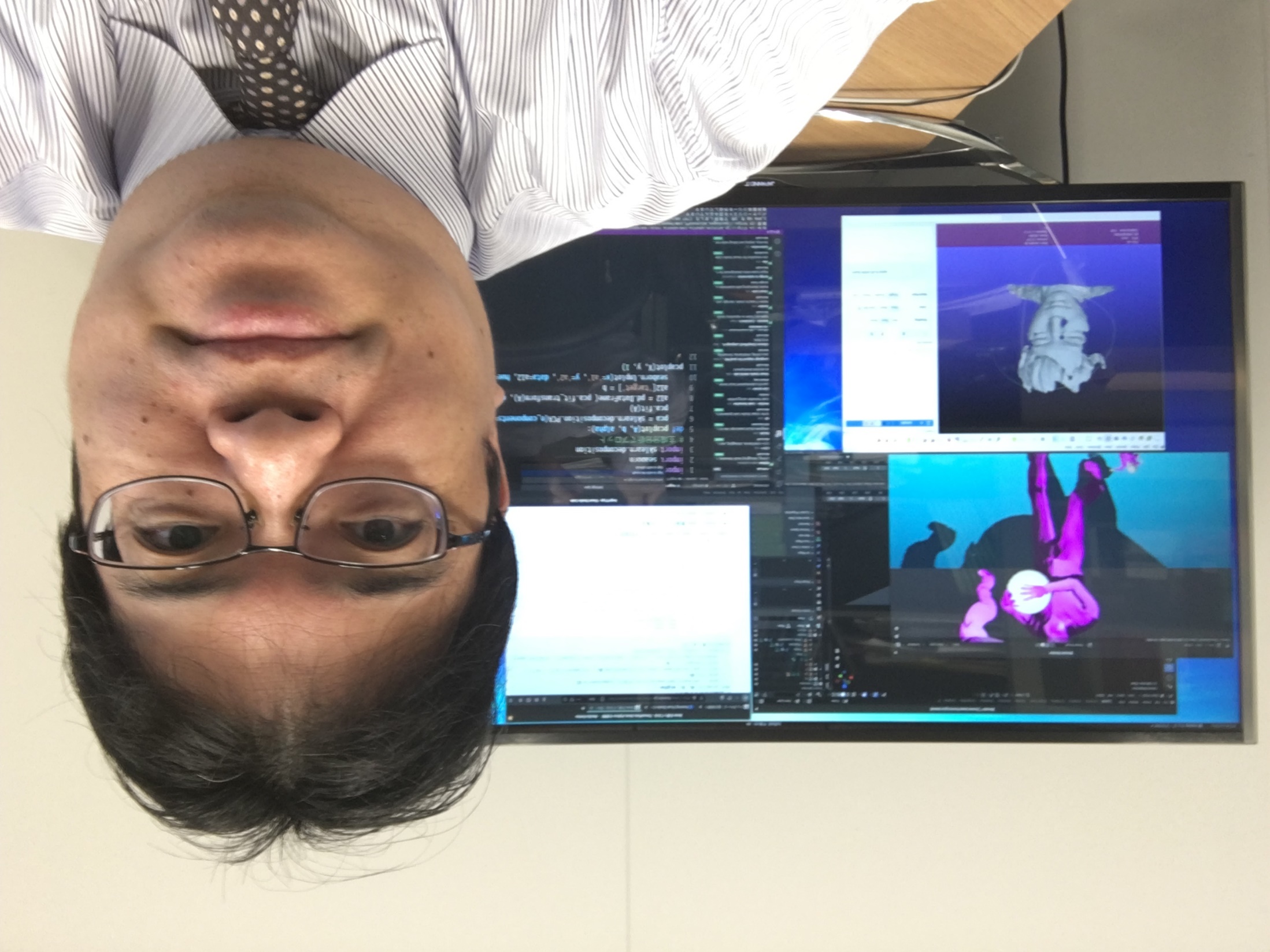 qd-2. テーブル定義
Access データベースの実演（全６回）
Access を学びたい人へ
https://www.kkaneko.jp/data/qd/index.html
金子邦彦
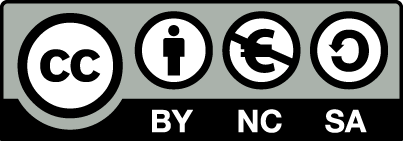 4
謝辞：この資料では「かわいいフリー素材集 いらすとや」のイラストを使用しています
リレーショナルデータベースの構築手順
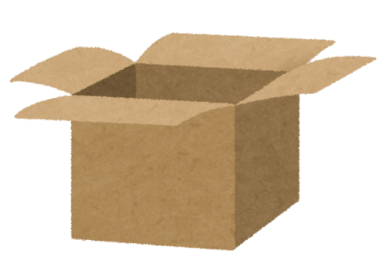 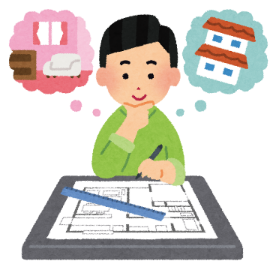 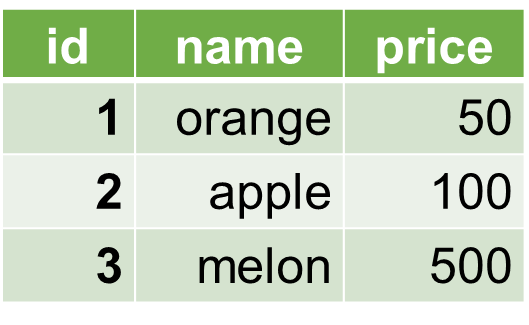 データベース
設計
データベース生成
※　最初，データベースは空
テーブル定義
※　最初，テーブルは空
テーブル生成
5
テーブル定義
テーブル定義では，
・テーブル名
・属性の属性名
・属性のデータ型
などを設定して，テーブルを定義する
テーブル名: products
6
テーブル定義
テーブル定義の SQL
CREATE TABLE products (
  id INTEGER PRIMARY KEY,
  name TEXT,
  price REAL);
← 主キー
← 主キー
← 主キー
7
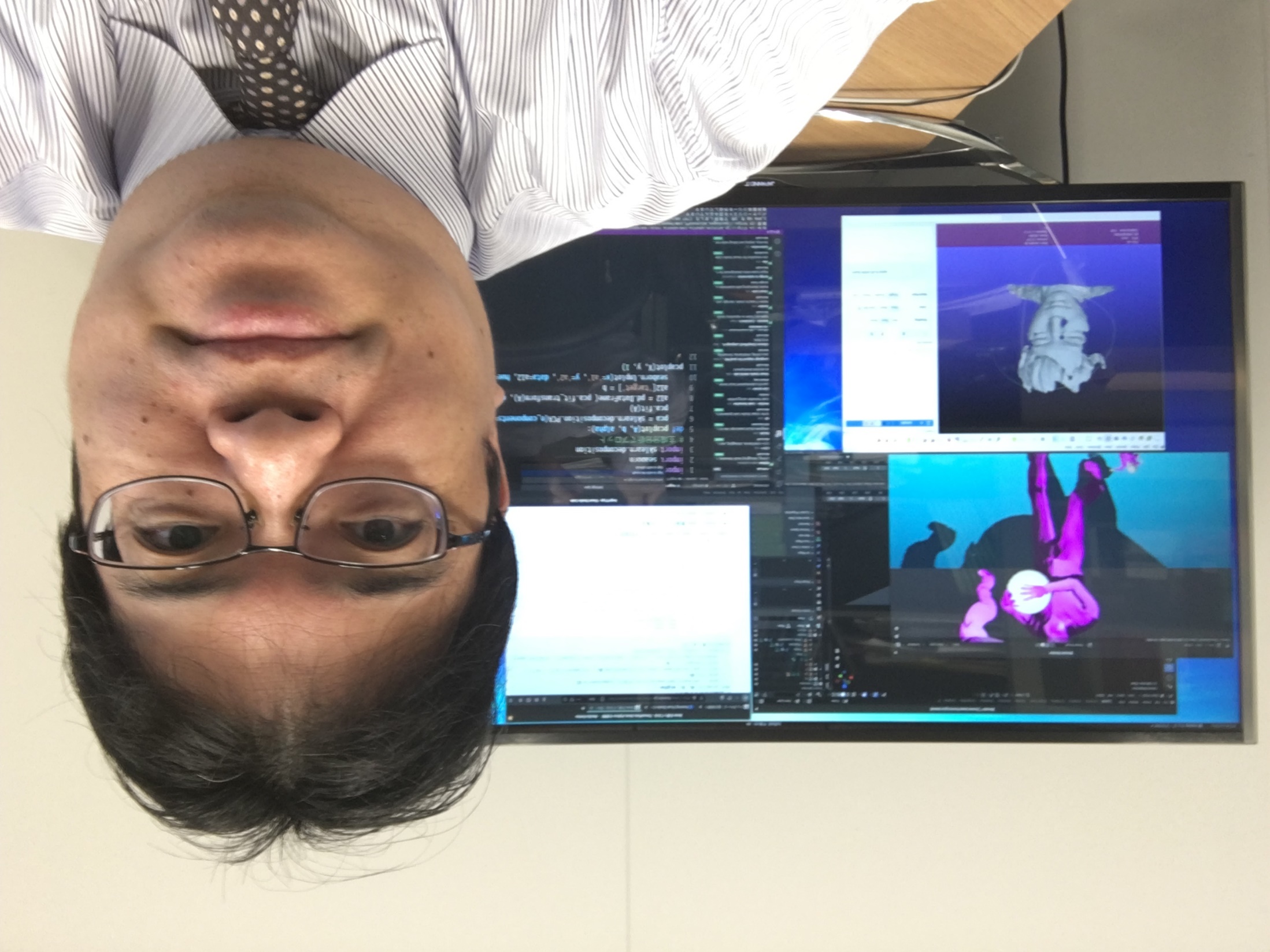 qd-3. フォーム，レポート
Access データベースの実演（全６回）
Access を学びたい人へ
https://www.kkaneko.jp/data/qd/index.html
金子邦彦
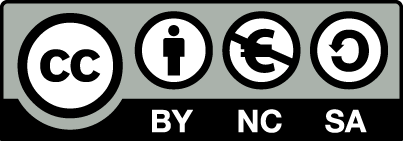 8
フォーム，レポート
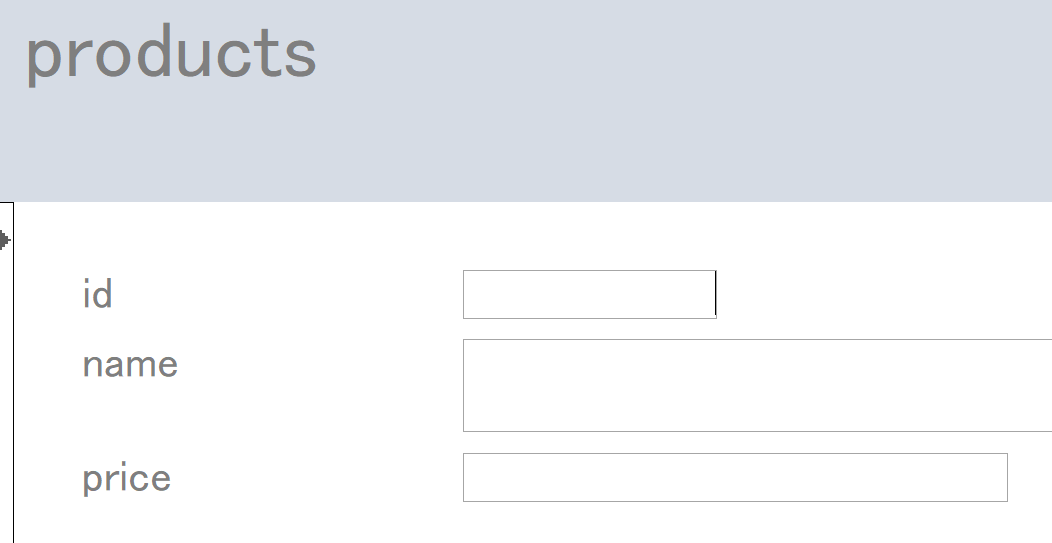 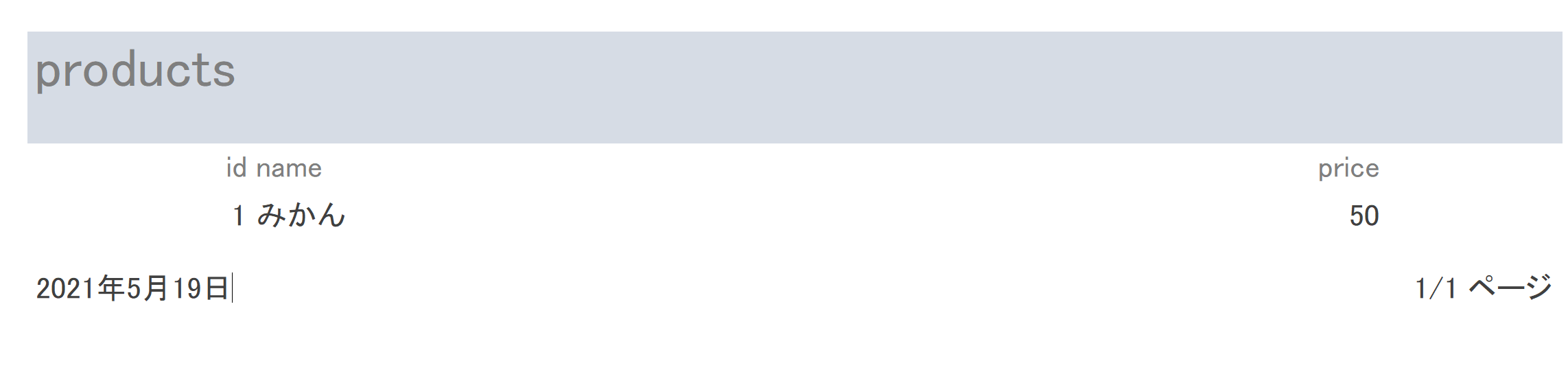 ここで作成するレポート
ここで作成するフォーム
9
今回使用するテーブルのテーブル定義
テーブル定義の SQL
CREATE TABLE products (
  id INTEGER PRIMARY KEY,
  name TEXT,
  price REAL);
← 主キー
← 主キー
← 主キー
10
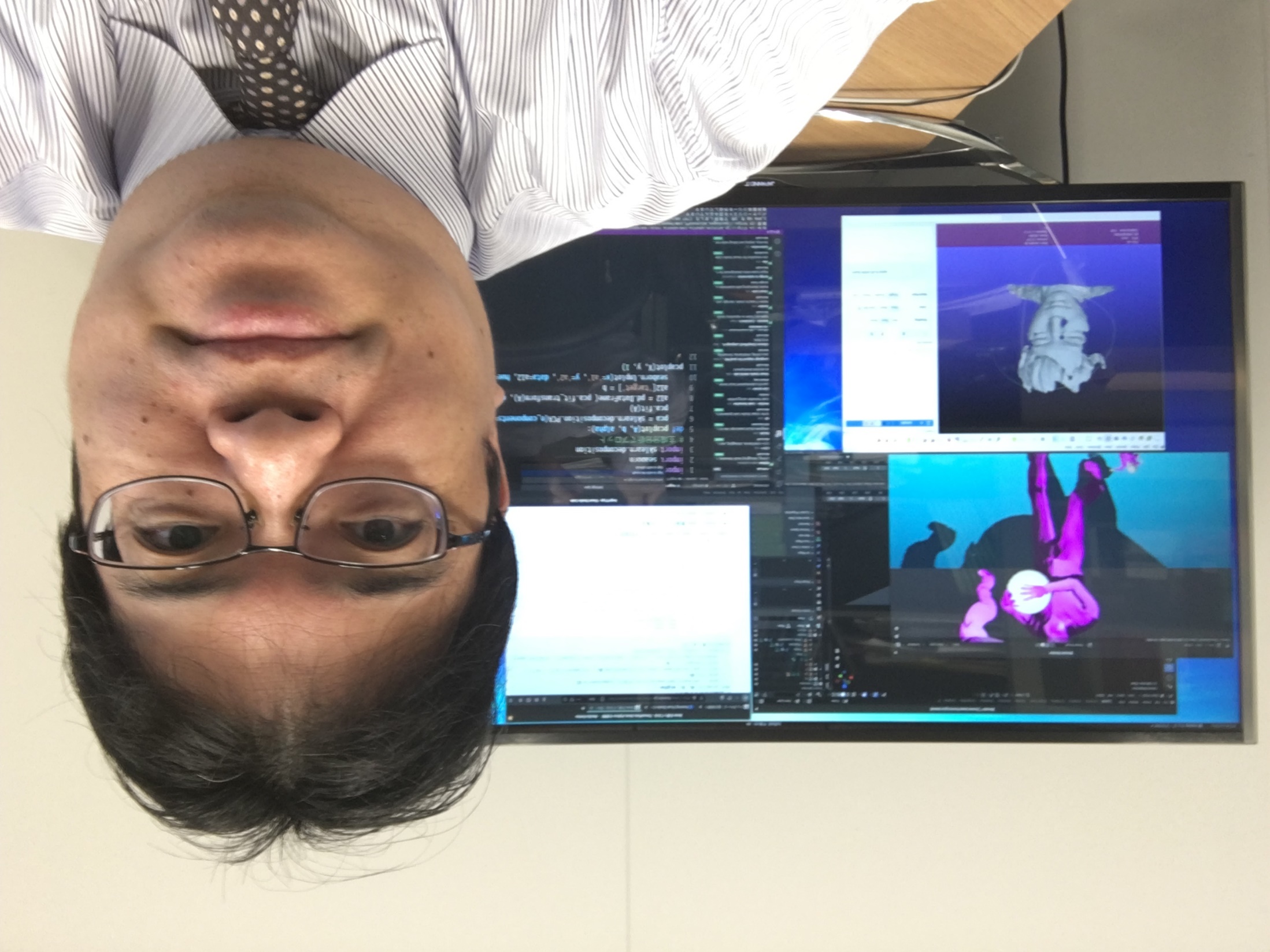 qd-4. SQL 問い合わせ
Access データベースの実演（全６回）
Access を学びたい人へ
https://www.kkaneko.jp/data/qd/index.html
金子邦彦
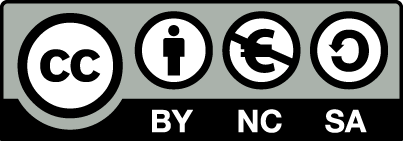 11
謝辞：この資料では「かわいいフリー素材集 いらすとや」のイラストを使用しています
マイクロソフト Access で SQL 問い合わせ（クエリ）
SELECT name, price FROM products
WHERE price > 80;
name と price を選び（射影），
行を絞り込む（選択）
ここで実行する
問い合わせ（クエリ）
のコマンド
テーブル名: products
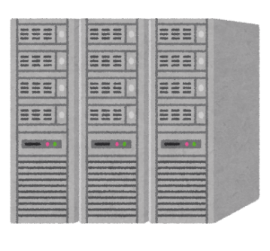 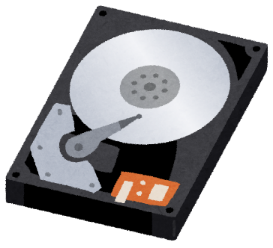 12
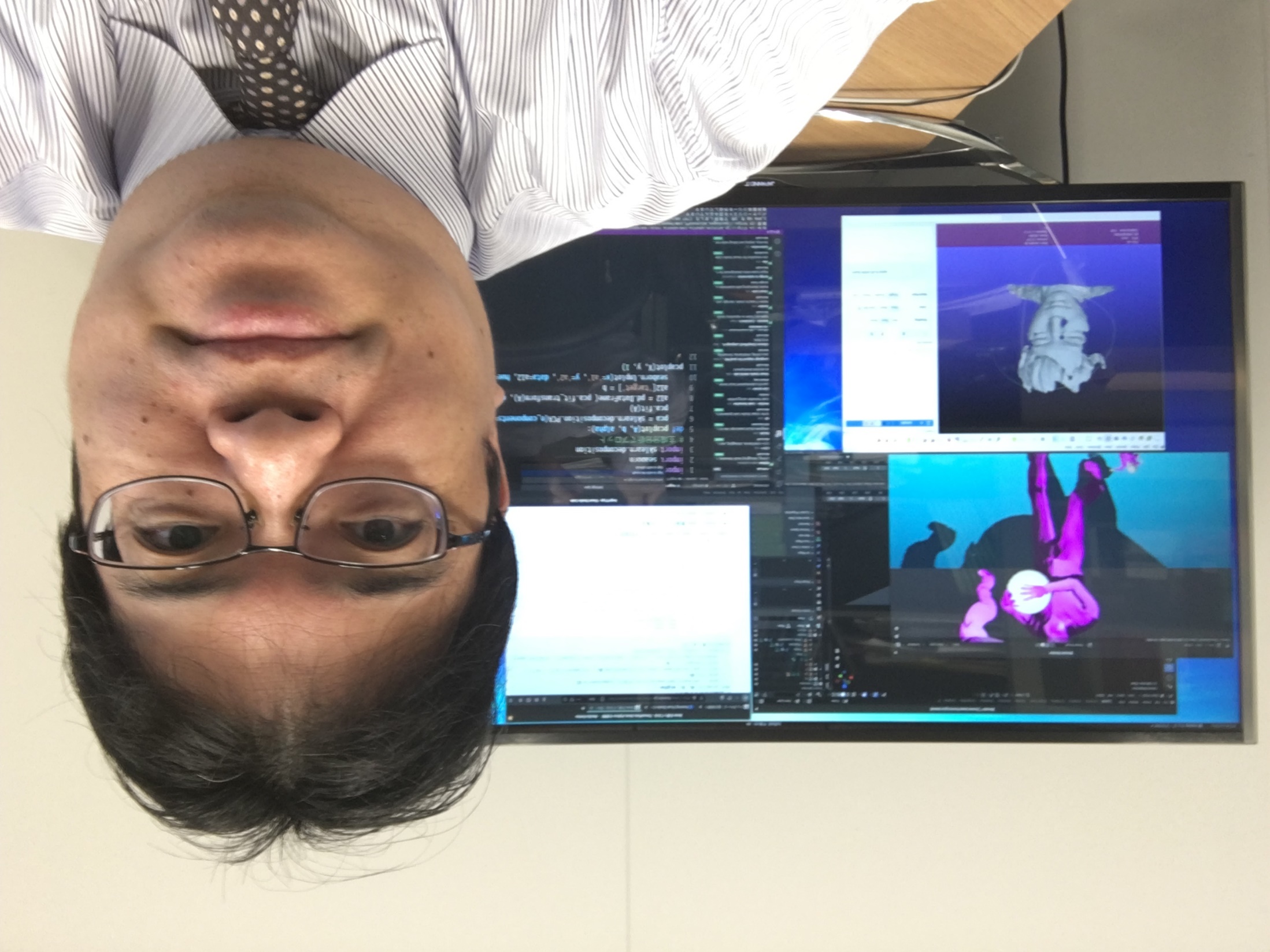 qd-5. テーブルのリレーションシップ
Access データベースの実演（全６回）
Access を学びたい人へ
https://www.kkaneko.jp/data/qd/index.html
金子邦彦
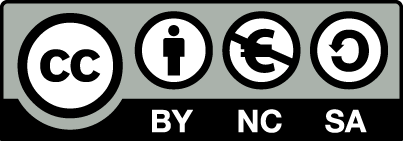 13
作成するテーブルとリレーションシップ
テーブル名：商品
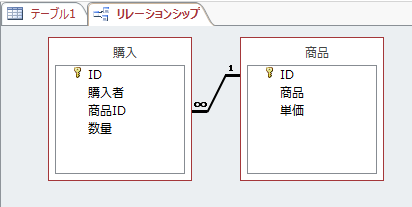 ここで作成するリレーションシップ
テーブル名：購入
「テーブル『購入』の商品IDの値は、必ず、テーブル『商品』のIDの中から選ぶ」
ここで作成するテーブル
14
2 つのテーブルのテーブル定義
マイクロソフト Access のテーブルデザイン
テーブル名：購入
テーブル名：商品
主キー
主キー
15
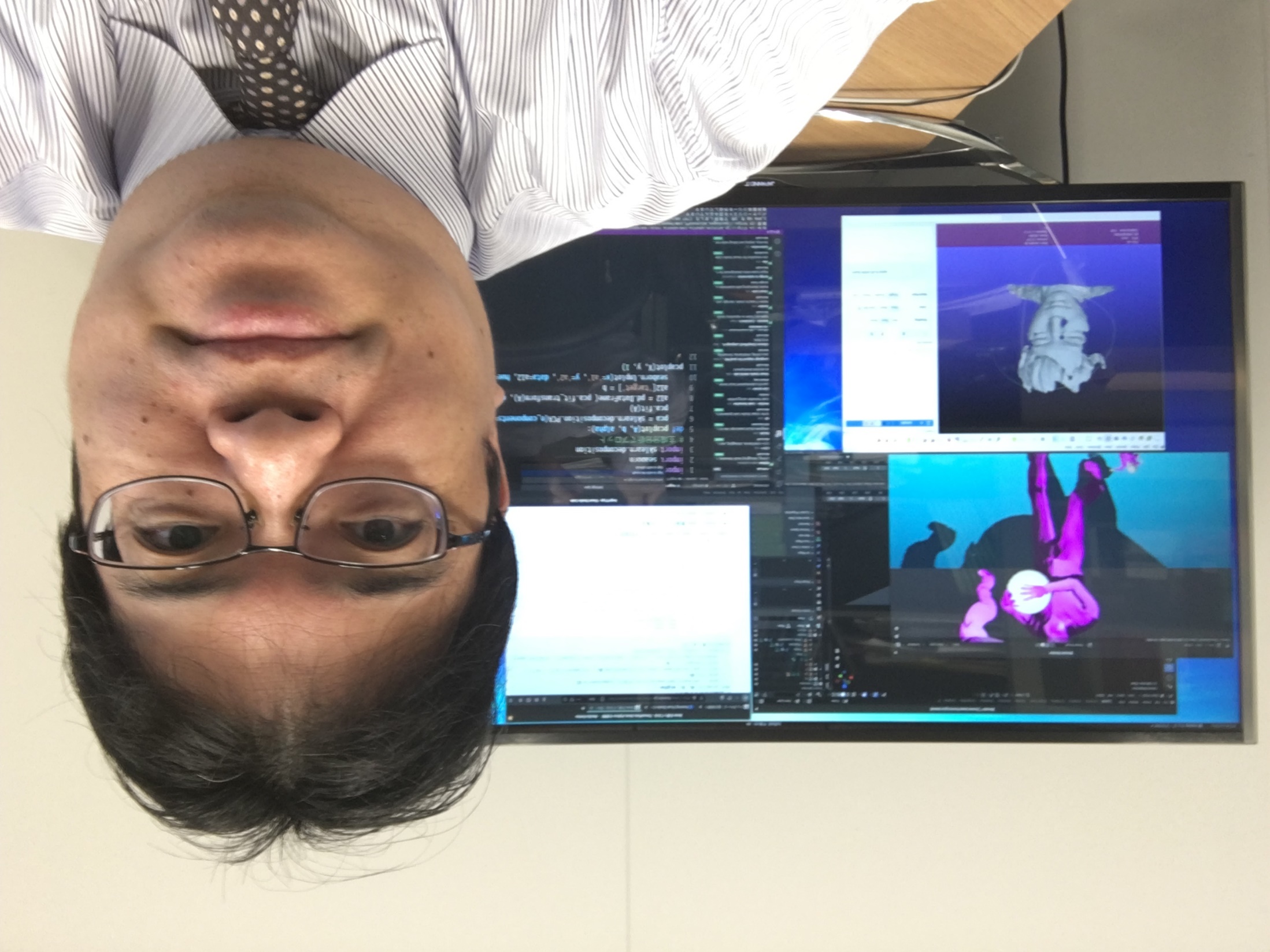 qd-6. クエリのデザインビュー
Access データベースの実演（全６回）
Access を学びたい人へ
https://www.kkaneko.jp/data/qd/index.html
金子邦彦
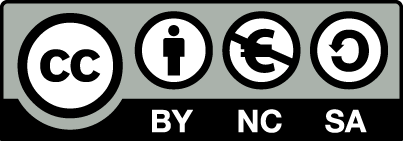 16
使用するテーブルとリレーションシップ
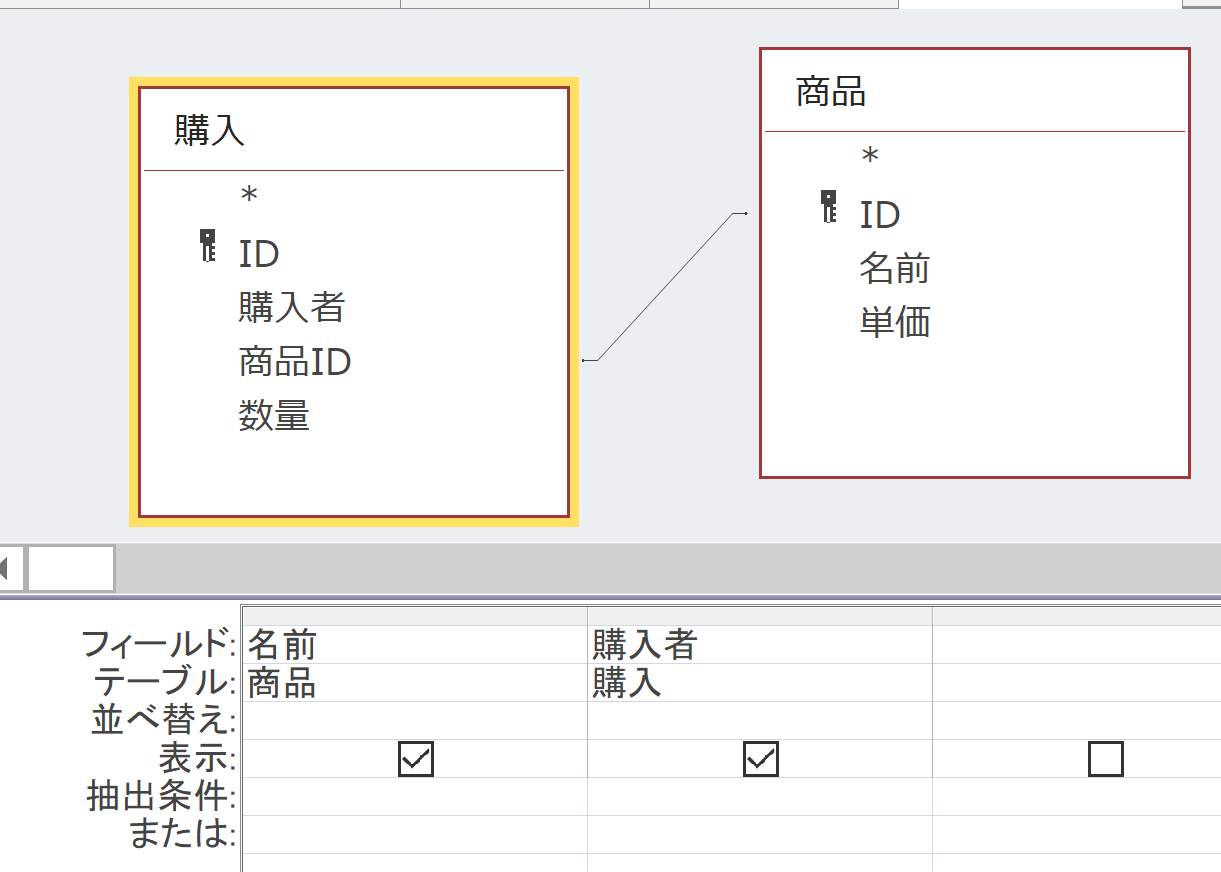 テーブル名：商品
テーブル名：購入
クエリのデザインビュー
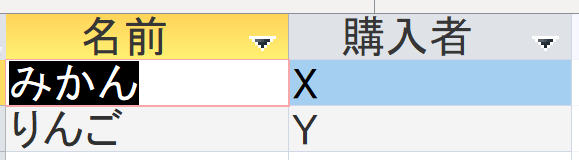 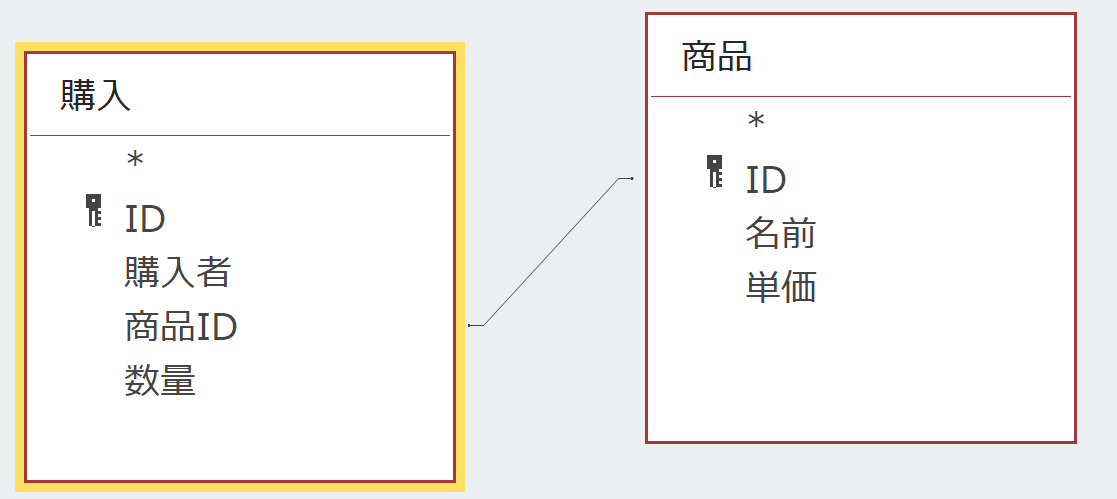 クエリの結果
17
リレーションシップ
2 つのテーブルのテーブル定義
テーブル名：購入
テーブル名：商品
主キー
主キー
18